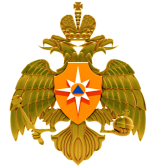 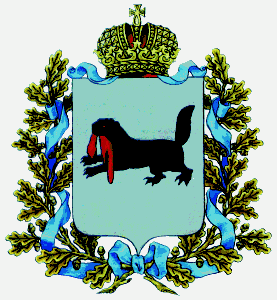 ПАСПОРТ
Муниципального казенного учреждения 
«Единая дежурно-диспетчерская служба – 112»
муниципального образования Мамско-Чуйского района
(МКУ «ЕДДС-112»)
1
НОРМАТИВНАЯ ПРАВОВАЯ БАЗА ФУНКЦИОНИРОВАНИЯЕДДС МАМСКО-ЧУЙСКОГО РАЙОНА
Положения о Муниципальном Казенном Учреждении «Единая Дежурно-Диспетчерская Служба-112» муниципального образования Мамско-Чуйского района (постановление от 11 декабря 2019 года №104);
Положения об утверждении о единой дежурно-диспетчерской службе муниципального образования Мамско-Чуйского района (постановление от 13 октября 2010 года №164);
Постановление Мэра Мамско-Чуйского района  Иркутской области от 27.08.2010 г. № 137 «О создании единой дежурно-диспетчерской службы МО Мамско-Чуйского района»;
Постановление мэра района  от 25.01.2010г. № 17 О порядке сбора и обмена информацией по   защите населения и территорий от чрезвычайных ситуаций природного и техногенного характера на территории муниципального образования Мамско-Чуйского района
2
РУКОВОДСТВО МУНИЦИПАЛЬНОГО ОБРАЗОВАНИЯ
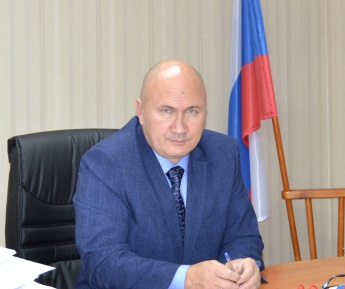 Мэр муниципального образования Мамско-Чуйского района Иркутской области - председатель КЧС и ПБ 
Морозов Алексей Викторович
сл.тел: 8(39569) 2-12-09,
cот. тел: 8-964-730-46-03
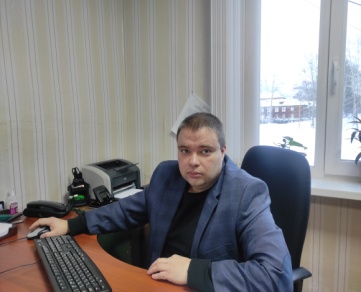 Заместитель мэра района
Хоменко Евгений Николаевич
сл.тел: 8(39569) 2-14-04,
сот. тел: 8-952-636-53-90
Начальник МКУ «ЕДДС – 112»
Новик Иван Александрович
сл.тел: 8(39569) 2-11-67, 
сот. тел: 8-952-636-53-70
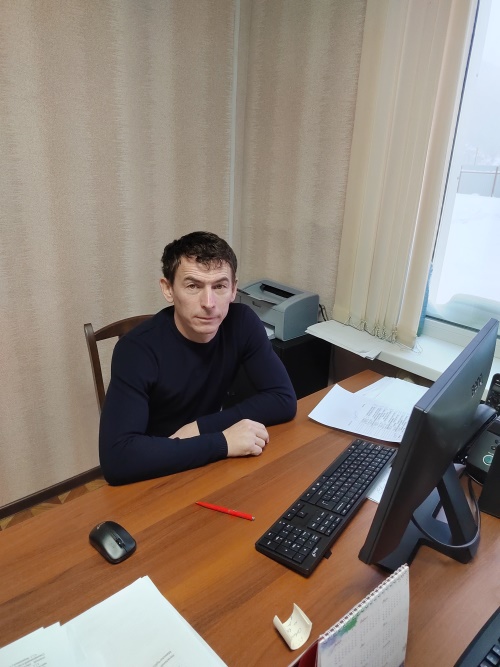 3
КРАТКАЯ ХАРАКТЕРИСТИКА МАМСКО-ЧУЙСКОГО РАЙОНА
Потенциально опасные объекты: химически опасных – 0;
взрывопожароопасных – 2
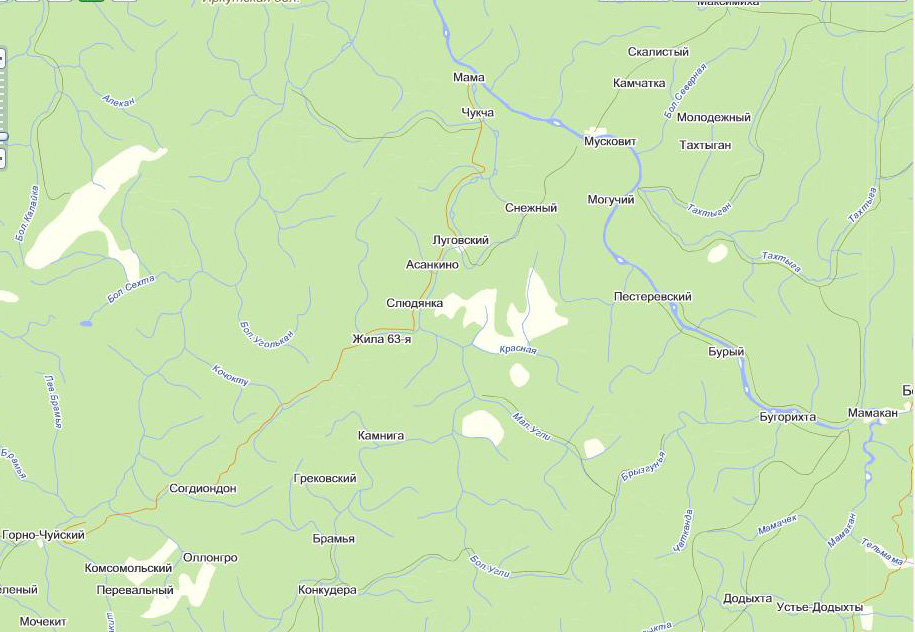 Социально значимые объекты/в том числе с круглосуточным пребыванием людей: 
 общеобразовательные школы –4;
 детские сады –5;
 учреждения здравоохранения –1

Мамско-Чуйский район входит в состав Иркутской области и Сибирского регионального округа Российской Федерации. Граничит с Бодайбинским и Киренским районами, на юге с республикой Бурятией, на севере с республикой Саха-Якутия. Общая протяженность границ района составляет около 569 км
4
РАЗМЕЩЕНИЕ ЕДДС
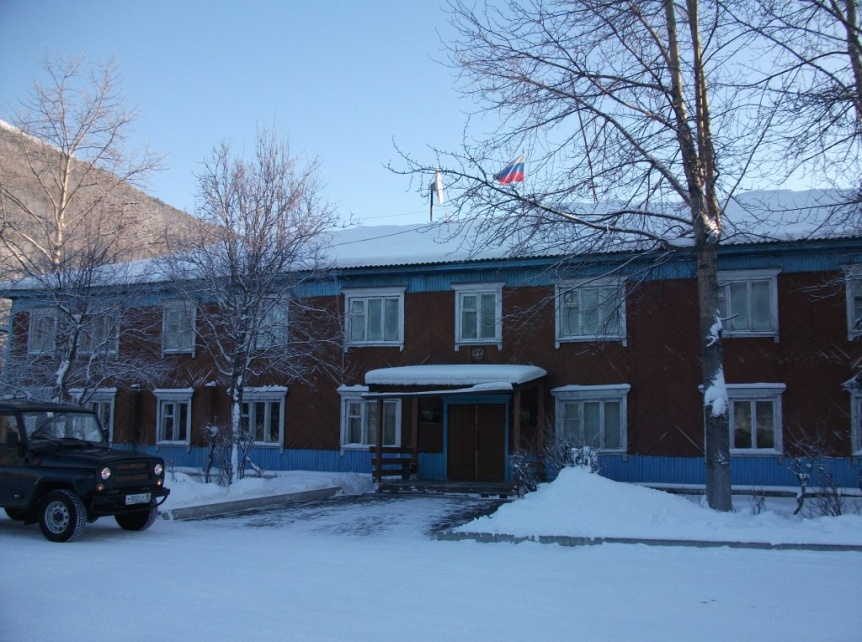 Адрес: 
Российская Федерация, 666811, Иркутская область, п. Мама, ул. Советская, д. 10,
Тел/Факс. (8-39569) 2-12-44
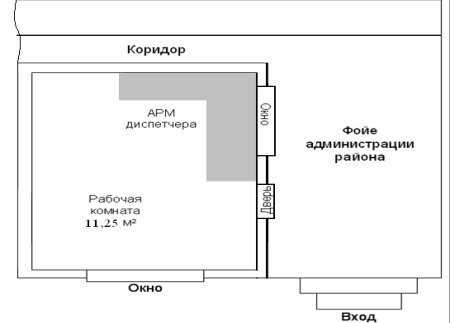 МКУ «ЕДДС-112» размещена в здании администрации района.

Полезная площадь – 26 кв. м.
Площадь зала ОДС – 26 кв. м.
26 кв.м
ОРГАНИЗАЦИОННО-ШТАТНАЯ СТРУКТУРАМКУ «ЕДДС – 112»
Начальник ЕДДС (1)
Ст. оперативный дежурный ЕДДС (1)
Оператор системы «112» (5)
Диспетчер ЕДДС (4)
6
СОСТАВ ДЕЖУРНОЙ СМЕНЫ ЕДДС МАМСКО-ЧУЙСКОГО РАЙОНА
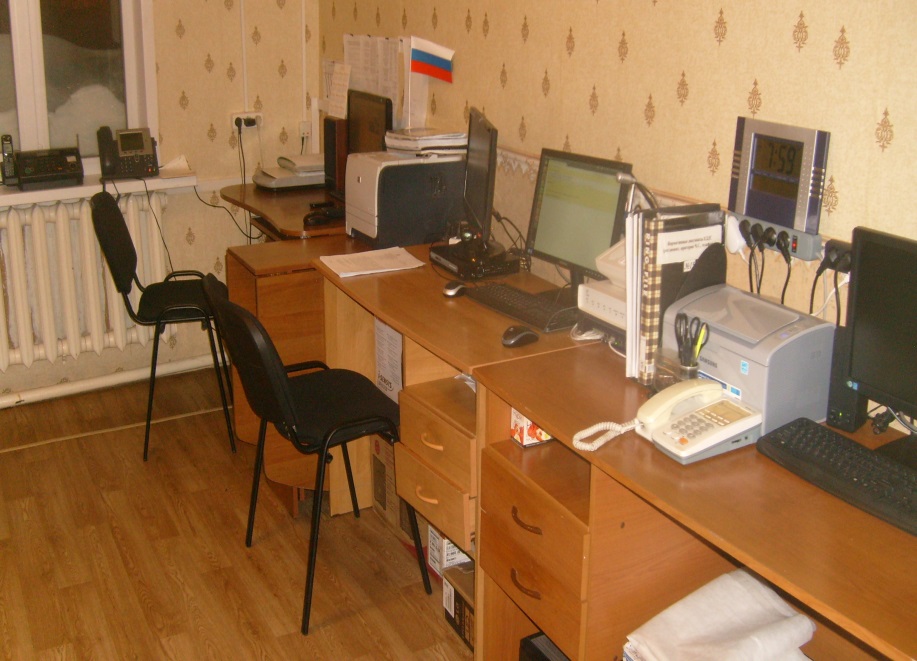 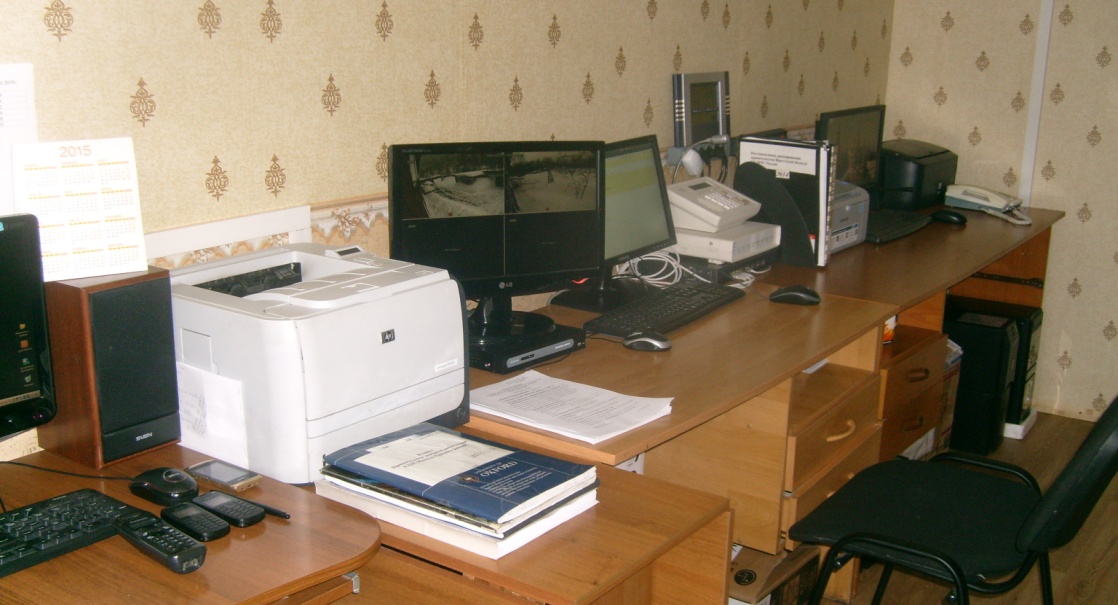 6
ТЕХНИЧЕСКОЕ ОСНАЩЕНИЕ И ПРОГРАММНОЕ ОБЕСПЕЧЕНИЕ МКУ «ЕДДС-112»
8
ОРГАНИЗАЦИЯ МЕЖВЕДОМСТВЕННОГО ВЗАИМОДЕЙСТВИЯ
9
СХЕМА ОРГАНИЗАЦИИ УПРАВЛЕНИЯ 
МУНИЦИПАЛЬНОГО ЗВЕНА ТП РСЧС
КООРДИНАЦИОННЫЙ ОРГАН
КЧС и ОПБ  Мамско-Чуйского района 
сл.тел: (8-39569) 2-12-09
ПОСТОЯННО ДЕЙСТВУЮЩИЙ ОРГАН УПРАВЛЕНИЯ
МКУ «ЕДДС-112» Новик Иван Александрович сл.тел: (8-39569) 2-11-67
ОРГАНЫ ПОВСЕДНЕВНОГО УПРАВЛЕНИЯ
ЕДДС Мамско-Чуйского района  (839569-2-12-44)
Дежурная часть Отделения полиции «Дислокация п.г.т. Мама» МО МВД РФ «Бодайбинский» (4 чел 2 ед. тех.), тел. 839569-2-17-72
Дежурные по станции скорой медицинской помощи – 
 - (3 чел. 1ед. тех. )тел.839569-2-10-49
ДДС объектов экономики
Дорожная сл. (3 чел. 1ед.техн.)
Электросети  (3 чел.1ед.техн. )
Электросети «Щит управления» (1 чел.)
ДДС ООО «Теплоресурс» (2 чел., 1 ед. тех)
Тел. 839569-2-15-26.
СИЛЫ И СРЕДСТВА
Филиал ФГУЗ «Центр гигиены и эпидемиологиии Иркутской области в городе Бодайбо,  в Бодайбинском и в Мамско-Чуйском районах
Администрация Мамско-Чуйского  района
Отделение полиции «Дислокация п.г.т. Мама» МО МВД РФ «Бодайбинский»
Иркутский филиал «метеоагенства росгидромета»
Филиал «Мамско-Чуйские  электросети»
ОГБУЗ «РБ пос. Мама»
Районная ветеринарная Станция по борьбе с болезнями животных
ООО Теплоресурс»
Бодайбинский филиал «ДСИО»
Участок №17 п. Мама «Ростелеком»
ликвидации ЧС
бригада скорой мед. помощи  
(3 чел. 1 ед. техники)
районная больница 
(коек: взросл./детей-42/8)
служба охраны общественного порядка 
(4 чел., 2 ед.тех.)
аварийно-восстановительная 
бригада – 3 (15чел., 4 ед. тех)
дорожно-восстановительная бригада (4 чел. 1 ед. тех.)
бригада связи (6 чел. 1 ед. тех.)
наблюдения и контроля
коммунально-технические бригада водоотведения
(Всего: 3 чел. 1ед.тех.)
группа ветеринарного контроля (3 чел. )
Гидрологическая станция
                 (1 чел.)
 Метеостанция (1чел)
группа санитарно-эпидемиологического контроля (2 чел. 1 ед. тех.)
10
ВНЕДРЕНИЕ И РАЗВИТИЕ АПК «БЕЗОПАСНЫЙ ГОРОД» в МАМСКО-ЧУЙСКОМ РАЙОНЕ
11
ВНЕДРЕНИЕ И РАЗВИТИЕ АПК «БЕЗОПАСНЫЙ ГОРОД» в МАМСКО-ЧУЙСКОМ РАЙОНЕ
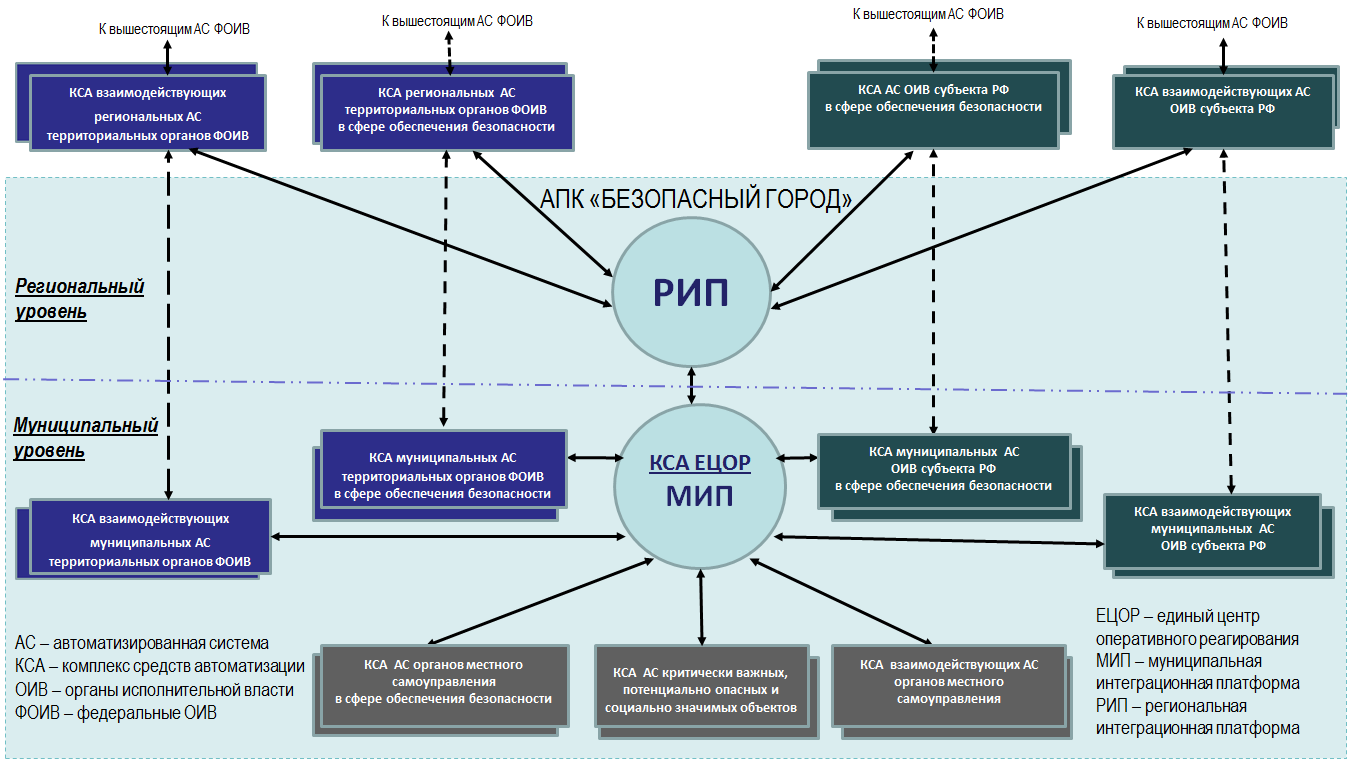 12
СВЕДЕНИЯ ПО ОБЕСПЕЧЕНИЮ НАДЕЖНОСТИ ЭЛЕКТРОСНАБЖЕНИЯ МКУ «ЕДДС-112»
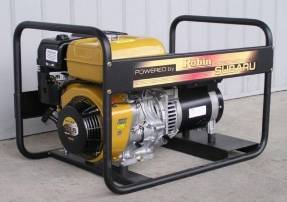 МКУ «ЕДДС-112» относится к I категории электроснабжения.
В качестве резервного источника электропитания планируется 1  дизельгенератор (ДЭС) мощностью 4 кВт.
При отсутствии напряжения на основной линии электропитания в течение 10 мин. будет производиться запуск резервного источника электропитания.
Время проведения ремонтных работ по восстановлению основной линии электропитания не должно превышать 24 часов.
В наличии имеется резервный источник бесперебойного питания мощностью 35 кВт.
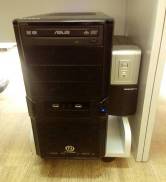 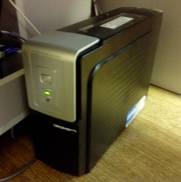 13
ПОТЕНЦИАЛЬНО ОПАСНЫЕ ОБЪЕКТЫ
СВЕДЕНИЯ О ЧС,
ПРОИЗОШЕДШИХ НА ТЕРРИТОРИИ  МАМСКО-ЧУЙСКОГО РАЙОНА
В текущем году на территории Мамско-Чуйского района чрезвычайных ситуаций не зарегистрировано.
РАБОЧАЯ ДОКУМЕНТАЦИЯ МКУ «ЕДДС-112»
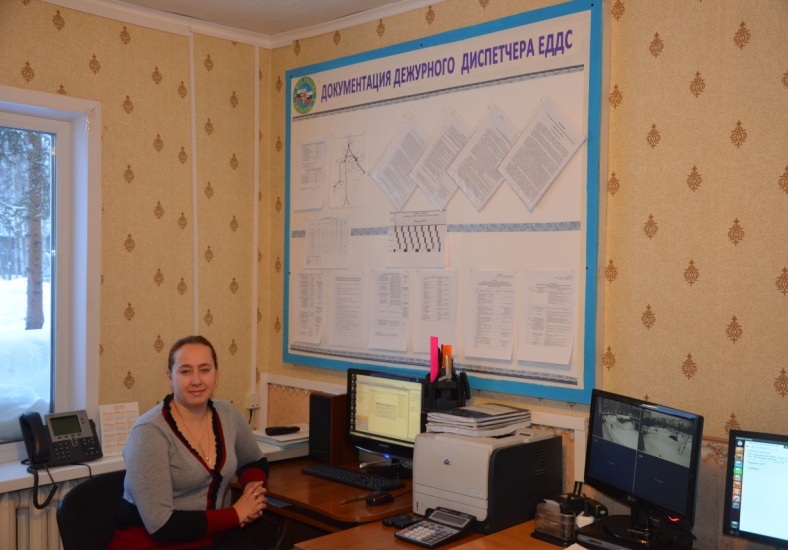 16
РАБОЧИЕ МЕСТА ПЕРСОНАЛА ДЕЖУРНОЙ СМЕНЫ
МКУ «ЕДДС-112»
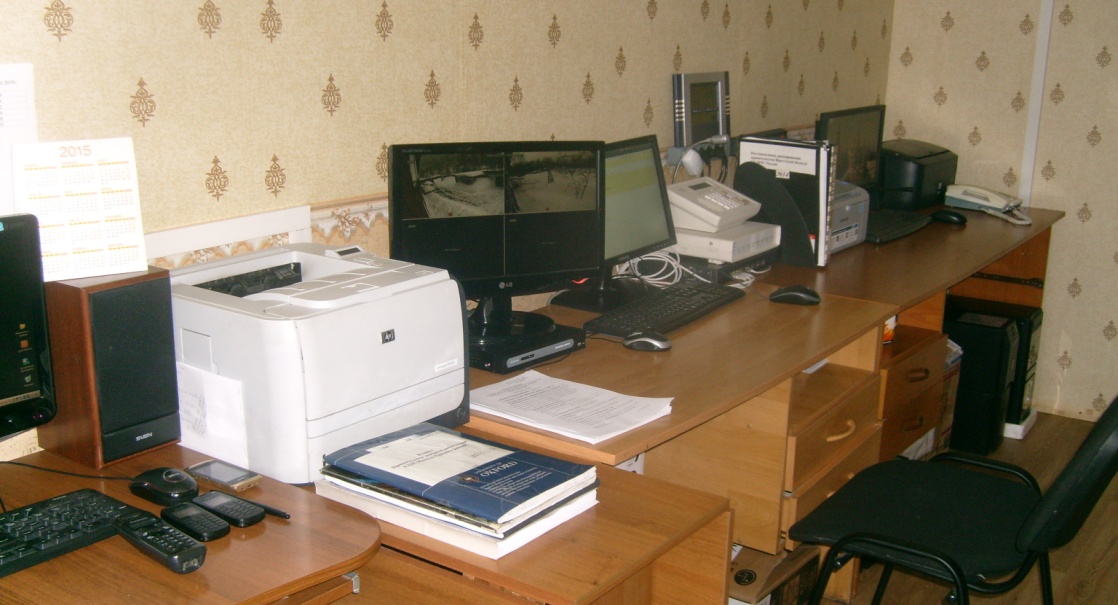 17
МЕСТО ОТДЫХА ПЕРСОНАЛА ДЕЖУРНОЙ СМЕНЫ МКУ «ЕДДС-112»